ОСНОВНЫЕ НОРМАТИВНЫЕ ДОКУМЕНТЫ
Федеральный закон от 14.07.2022 № 263-ФЗ «О внесении изменений в части первую и вторую Налогового кодекса Российской Федерации» (документ не вступил в силу, начало действия документа - 01.01.2023)


Федеральный закон от 11.06.2022 № 162-ФЗ «О внесении изменений в статью 10 Федерального закона «О внесении изменений в Бюджетный кодекс Российской Федерации и отдельные законодательные акты Российской Федерации и установлении особенностей исполнения бюджетов бюджетной системы Российской Федерации в 2022 году» 


Федеральный закон от 04.11.2022 № 432-ФЗ «О внесении изменений в Бюджетный кодекс Российской Федерации и статью 10 Федерального закона «О внесении изменений в Бюджетный кодекс Российской Федерации и отдельные законодательные акты Российской Федерации и установлении особенностей исполнения бюджетов бюджетной системы Российской Федерации в 2022 году»
МАТРИЦА ИЗДЕРЖЕК СУЩЕСТВУЮЩЕЙ МОДЕЛИ
1395
КБК
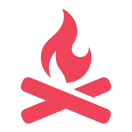 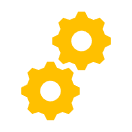 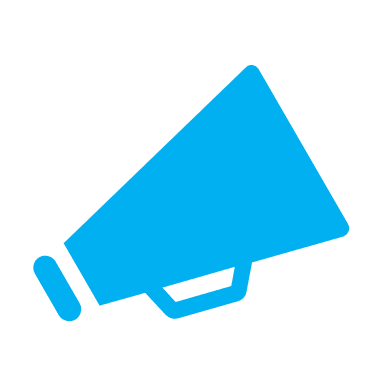 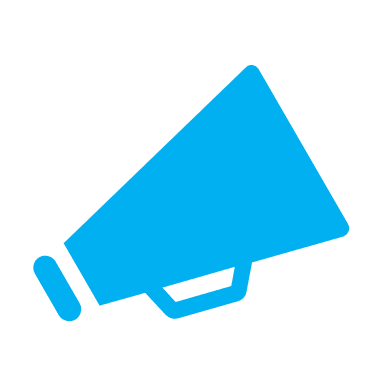 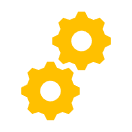 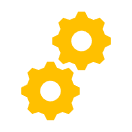 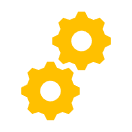 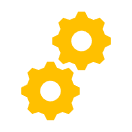 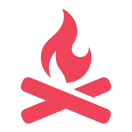 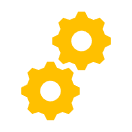 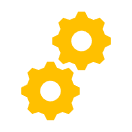 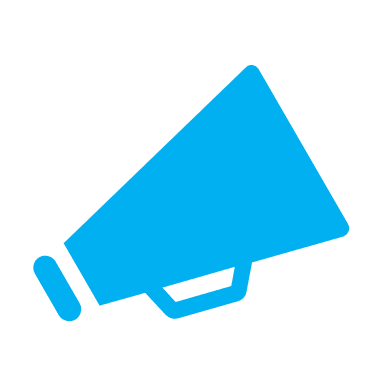 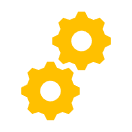 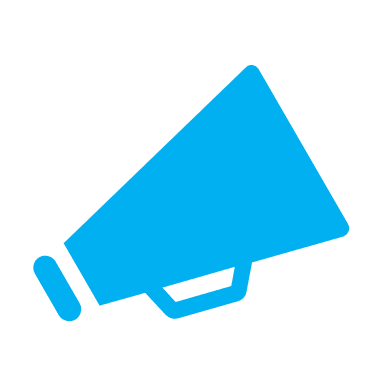 900 ТРЛН
ВАРИАНТОВ РЕКВИЗИТОВ ДЛЯ ПЛАТЕЖЕЙ
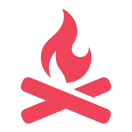 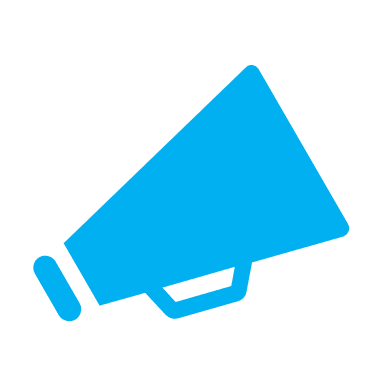 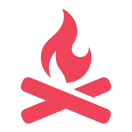 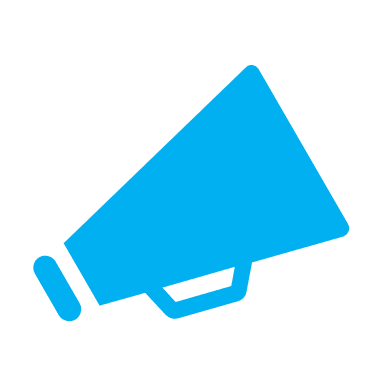 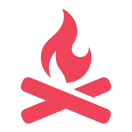 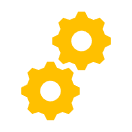 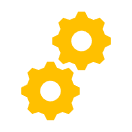 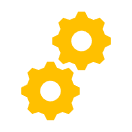 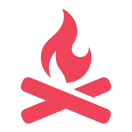 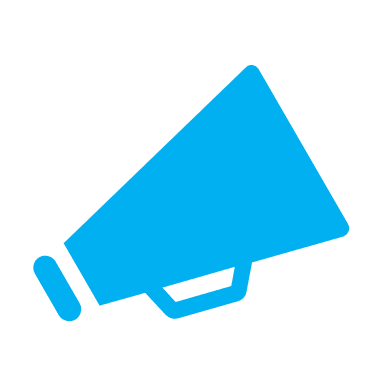 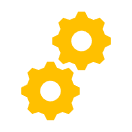 60
СРОКОВ УПЛАТЫ НАЛОГОВ
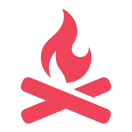 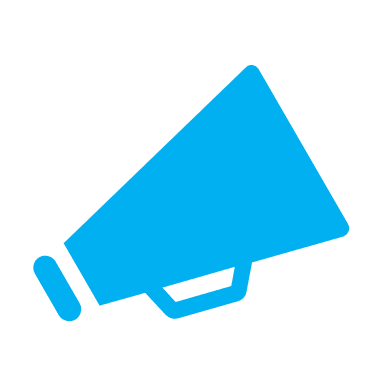 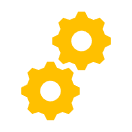 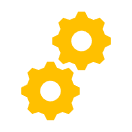 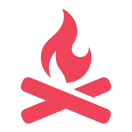 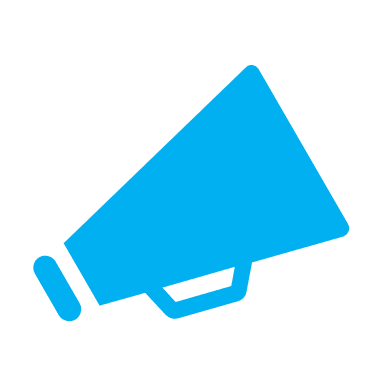 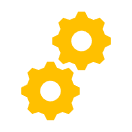 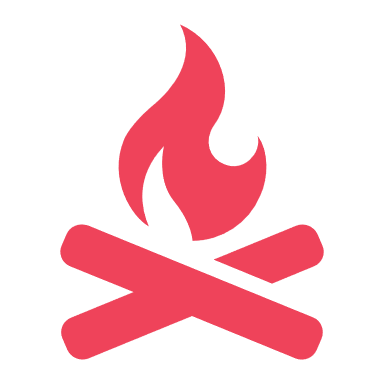 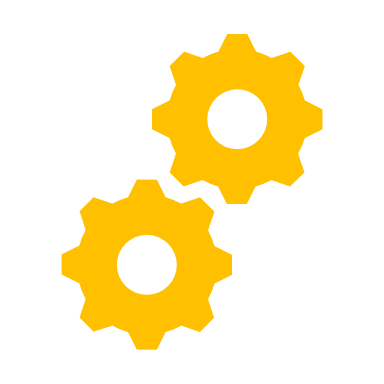 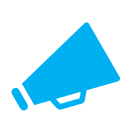 Негативные последствия (ущерб)
Транзакционные издержки
Репутационные издержки
НЕОБХОДИМОСТЬ В ИЗМЕНЕНИИ СУЩЕСТВУЮЩЕЙ МОДЕЛИ
2
Источник существующей модели: трансляция межбюджетных отношений в отношения «налогоплательщик — государство»
ЧТО НУЖНО
ПРАВОВЫЕ ПРЕДПОСЫЛКИ
ЧТО ВЛЕЧЁТ
Множество технологических операций по сальдированию долга
Ошибки в платежах
Недостоверное состояние расчетов 
Начисление пени на технический долг
Излишние ограничительные меры
Понятное состояние расчетов с бюджетом
Справедливая оценка — «Деньги в бюджете!!!»
Быстрая и правильная уплата
Использование сальдо расчетов как актива
Успешная реализация ЕНП по ФЛ
Международный опыт: ФРГ, Испания, Франция, Япония, Италия, Австрия, Великобритания, Австралия, Швеция, Ирландия – всего найдено 22 страны
Судебная практика (требования судов о сальдировании обязательств)
ПРЕИМУЩЕСТВА ЕНС
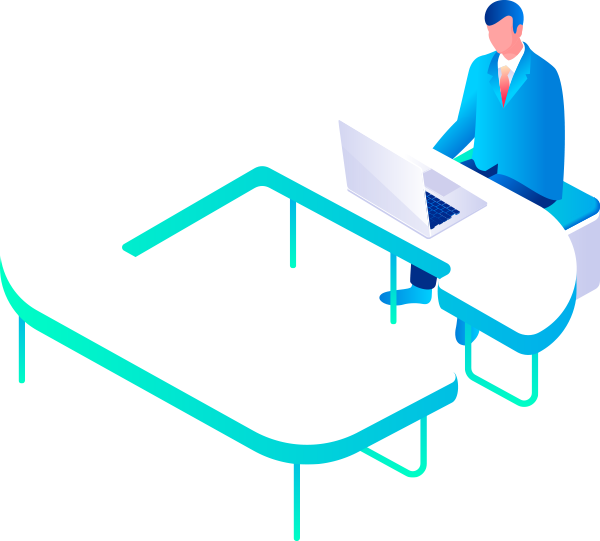 ПРОЗРАЧНОСТЬ И СЕРВИСНОСТЬ
ПЛАТИТЬ ПРОЩЕ
1 платеж в месяц
2 реквизита в платежке
Онлайн доступ для плательщиков детализации начислений и уплаты налогов
Интеграция доступа как в ЛК, так и в IT-платформы плательщиков по открытому API
ЭКОНОМИЯ ДЕНЕГ И ВРЕМЕНИ
1 сальдо расчетов с бюджетом: нет пени при наличии переплаты и недоимки, нет невыясненных, нет зачетов
1 день на возврат 
1 операция чтобы передать свою переплату другому лицу
Нет срока давности для платежей старше 3-х лет
Нет необходимости получения справок о долге — госорганы сами обменяются информациейо состоянии расчетов с бюджетом
ПРОЩЕ РАЗОБРАТЬСЯ С ДОЛГОМ
1 день на снятие приостановки со счетов при уплате долга.
1 документ взыскания
СРОКИ УПЛАТЫ
Необходимость в изменении существующей модели
СУЩЕСТВУЮЩАЯ МОДЕЛЬ
ПЕРСПЕКТИВНАЯ МОДЕЛЬ
15. СВ
20. Водный налог
22. Налог на игорный бизнес
25. Акцизы, НДПИ, НДС
28. Прибыль 
30. Транспортный, земельный налоги и налог на имущество организаций
31. ЕСХН
25. Подача декларации
28. Срок уплаты
Пример при полном погашении обязательств НП, сальдо «0»
5
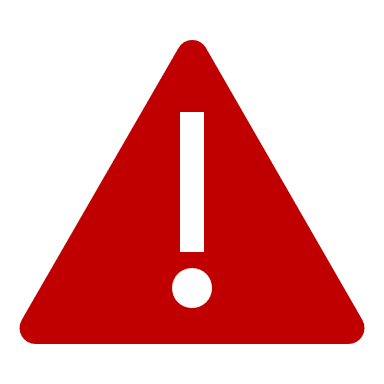 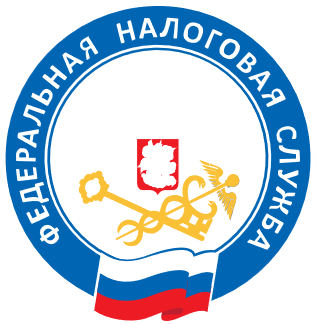 РАСПРЕДЕЛЕНИЕ ЕНП
ЕДИНЫЙ НАЛОГОВЫЙ СЧЕТ
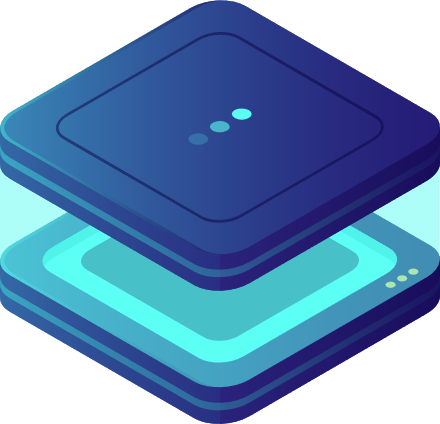 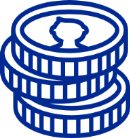 ИНН
хххххххххххх
1 ОЧЕРЕДЬ
НЕДОИМКА - начиная с налога
с более ранним сроком уплаты
НАЧИСЛЕНО
920 000
УПЛАЧЕНО
920 000
САЛЬДО
0
+ 920 000
2 ОЧЕРЕДЬ
НАЧИСЛЕНИЯ - с текущим сроком уплаты
ИМУЩЕСТВО ОРГАНИЗАЦИЙ
ТРАНСПОРТ
ЗЕМЛЯ
+ 440 000
+ 102 000
+ 58 000
3 ОЧЕРЕДЬ
ПЕНИ, ПРОЦЕНТЫ И ШТРАФЫ
ПРИБЫЛЬ
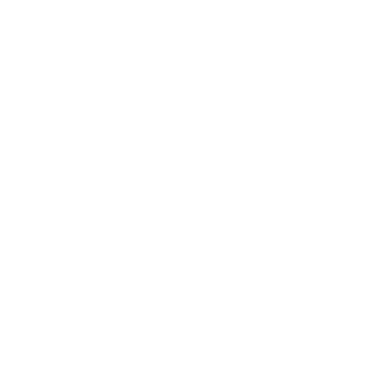 + 320 000
Если денег недостаточно и сроки уплаты совпадают, то ЕНП распределится пропорционально суммам таких обязательств
Пример погашения задолженности в случае неполной оплаты (сальдо «– 3 500») по обязательствам образованным до 01.01.2023 с разными сроками уплаты
6
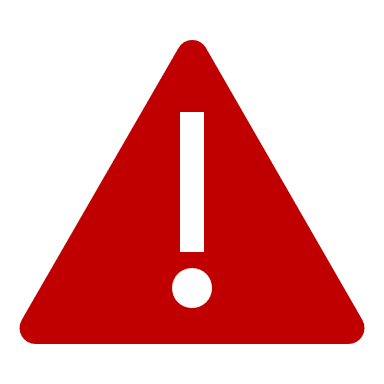 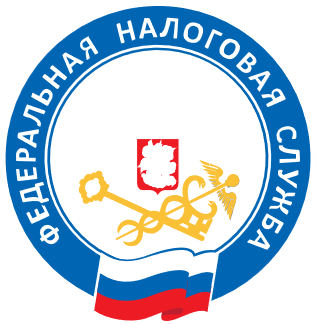 РАСПРЕДЕЛЕНИЕ ЕНП
ЕДИНЫЙ НАЛОГОВЫЙ СЧЕТ
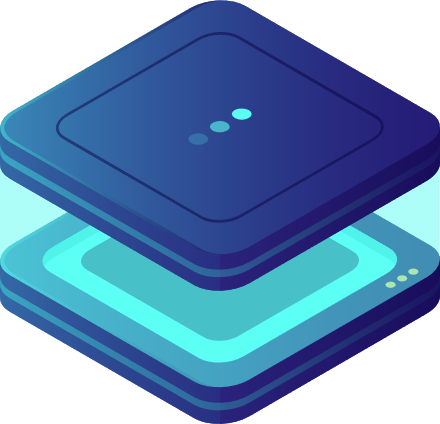 ИНН
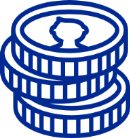 ХХХХХХХХХХХХ
1 ОЧЕРЕДЬ
ВЗНОСЫ 15.08.2022
- 9 500
НДС 26.09.2022
- 17 500
НДС 25.10.2022
- 18 000
НЕДОИМКА - начиная с налога
с более ранним сроком уплаты
ПЕНИ
- 2 500
ТРАНСПОРТ 01.03.2022
- 1 000
+ 45 000
2 ОЧЕРЕДЬ
НАЧИСЛЕНИЯ - с текущим сроком уплаты
ВЗНОСЫ 
15.08.2022
ТРАНСПОРТ
01.03.2022
НДС 
26.09.2022
17 500
9 500
1 000
3 ОЧЕРЕДЬ
ПЕНИ, ПРОЦЕНТЫ И ШТРАФЫ
НДС
 25.10.2022
ПЕНИ
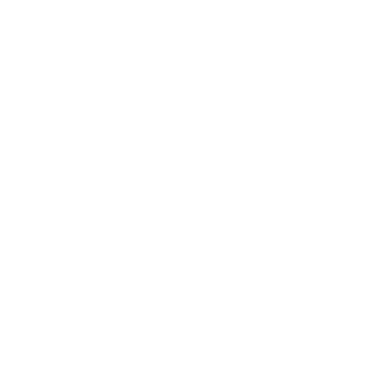 17 000
-1 000
- 2 500
Если денег недостаточно и сроки уплаты совпадают, то ЕНП распределится пропорционально суммам таких обязательств
Пример погашения задолженности в случае неполной оплаты (сальдо «– 17 001») по обязательствам образованным после 01.01.2023 с одним сроком уплаты
7
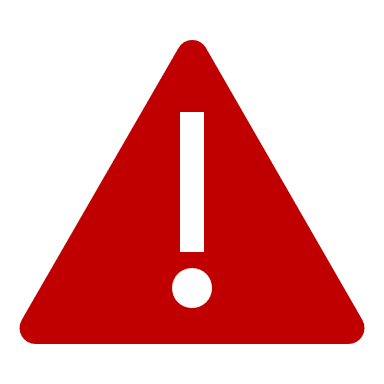 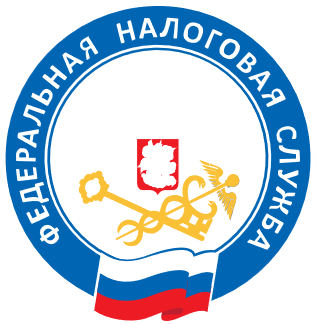 РАСПРЕДЕЛЕНИЕ ЕНП
ЕДИНЫЙ НАЛОГОВЫЙ СЧЕТ
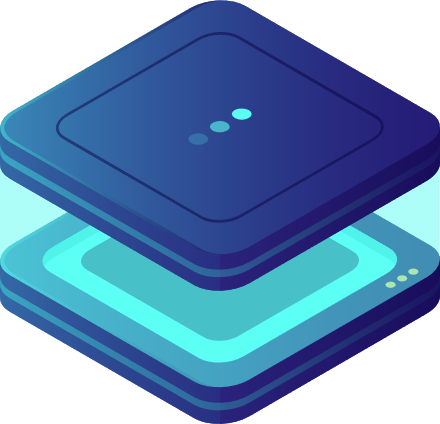 ИНН
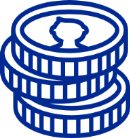 ХХХХХХХХХХХХ
1 ОЧЕРЕДЬ
НДС 28.04.2023
- 17 000 (63%)
ВЗНОСЫ 28.04.2023
- 9 000 (33%)
НЕДОИМКА - начиная с налога
с более ранним сроком уплаты
ТРАНСПОРТ 28.04.2023
- 1 000  (4%)
+ 10 000
2 ОЧЕРЕДЬ
НАЧИСЛЕНИЯ - с текущим сроком уплаты
НДС
ВЗНОСЫ
ТРАНСПОРТ
+ 6 296
- 10 704
+ 3 333
-5 667
+ 370
-630
3 ОЧЕРЕДЬ
ПЕНИ, ПРОЦЕНТЫ И ШТРАФЫ
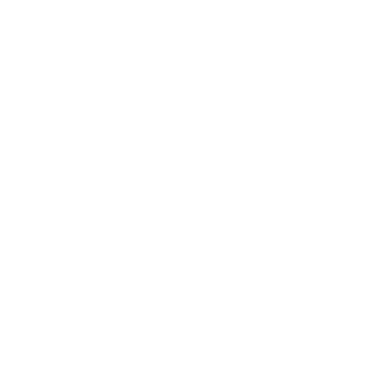 Если денег недостаточно и сроки уплаты совпадают, то ЕНП распределится пропорционально суммам таких обязательств
Пример погашения задолженности в случае неполной оплаты (сальдо «– 100 000») по обязательствам налогоплательщика с разными ОКТМО (подразделения в разных субъектах) и при начислении по одному сроку уплаты
8
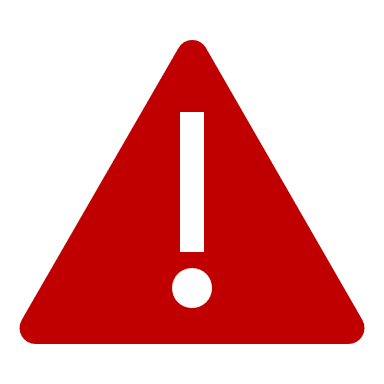 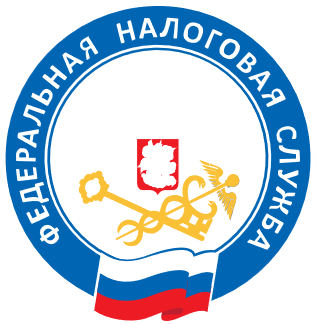 РАСПРЕДЕЛЕНИЕ ЕНП
ЕДИНЫЙ НАЛОГОВЫЙ СЧЕТ
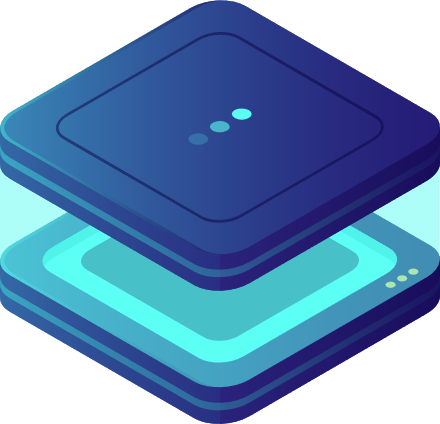 ИНН
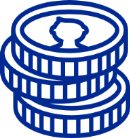 ХХХХХХХХХХХХ
1 ОЧЕРЕДЬ
ОКТМО  71701000 
- 110 000 (55%)
ОКТМО 71826000 
- 60 000 (30%)
НЕДОИМКА - начиная с налога
с более ранним сроком уплаты
ОКТМО 05705000 
- 30 000 (15%)
+ 100 000
2 ОЧЕРЕДЬ
НАЧИСЛЕНИЯ - с текущим сроком уплаты
ОКТМО  71701000
ОКТМО 05705000
ОКТМО 71826000
+ 15 000
- 15 000
+ 30 000
- 30 000
+ 55 000
-55 000
3 ОЧЕРЕДЬ
ПЕНИ, ПРОЦЕНТЫ И ШТРАФЫ
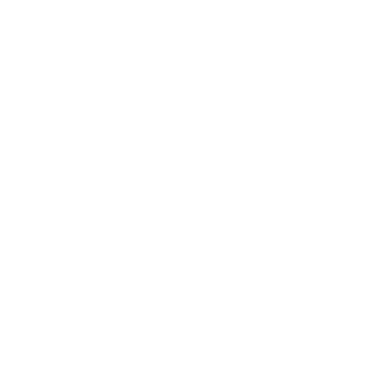 Если денег недостаточно и сроки уплаты совпадают, то ЕНП распределится пропорционально суммам таких обязательств
ЭФФЕКТ ПЕРСПЕКТИВНОЙ МОДЕЛИ
СУЩЕСТВУЮЩАЯ МОДЕЛЬ
ПЕРСПЕКТИВНАЯ МОДЕЛЬ
Большое количество платежей
Большое количество межбюджетных транзакций
Невыясненные платежи
Каждый 15 платежс ошибкой
Отсутствие технического долга
Начисление пени в целом по налогоплательщику
Исключение зачетов/ уточнений
900 трлн
2
вариантов заполнения реквизитов
реквизита
в платежке
в 3 раза
450 млн
платежей
уменьшение количества платежей
7,5 млн (ХМАО)
80 млн
в 56 тыс. раз
документов:
уточнения и зачеты
уменьшение количества транзакций
1,8 млн (ХМАО)
360 млн
в 3,7 раза
лицевых счетов
уменьшение количества лицевых счетов
5,0 млн (ХМАО)
в 2 раза
143 млн
уменьшение количества взысканий
фактов взысканий в год
ЗАЯВЛЕНО ДЛЯ УЧАСТИЯ В ПИЛОТНОМ ПРОЕКТЕ
ТОП КРУПНЕЙШИХ УЧАСТНИКОВ ПИЛОТНОГО ПРОЕКТА И УЧАСТНИКОВ ОТ ОКРУГА
В ПРОЕКТЕ 
761 (7) УЧАСТНИК
из них:
Открытое акционерное общество «Российские железные дороги»
Общество с ограниченной ответственностью «Лукойл-Пермь»
Акционерное общество «Норильскгазпром»
Акционерное общество телекомпания НТВ; joint-stock company NTV broadcasting company
Акционерное общество «Нижневартовская ГРЭС»
ИП Осокин А.В. (г. Ханты-Мансийск)
ИП Дибиров Ш.М. (г. Сургут)
ИП Братко М.П. (Сургутский район)
Общество с ограниченной ответственностью «ОЛЮР» (г. Сургут)
Общество с ограниченной ответственностью «ТРОЯ АЙ ТИ» (г. Сургут)
Общество с ограниченной ответственностью «ДОМОСТРОЙ» (г. Радужный)
Общество с ограниченной ответственностью «МЕГИОНЭНЕРГОНЕФТЬ» (г. Мегион)
489 (4)
272 (3)
ЮРИДИЧЕСКИХ ЛИЦ
ИНДИВИДУАЛЬНЫХ ПРЕДПРИНИМАТЕЛЕЙ